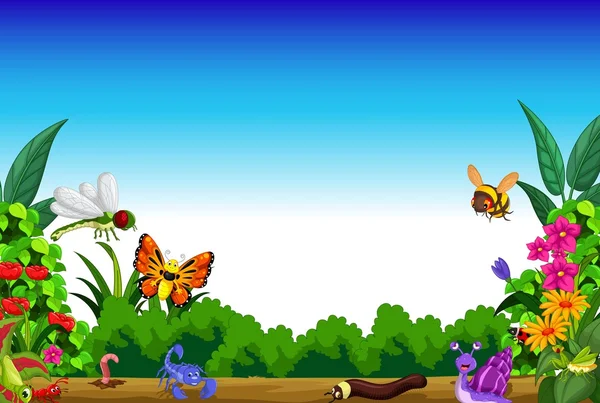 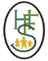 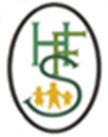 Marvellous Minibeasts
Nursery KNOWLEDGE ORGANISER
Summer 1
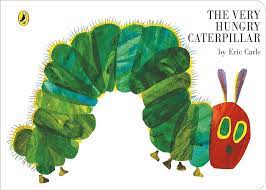 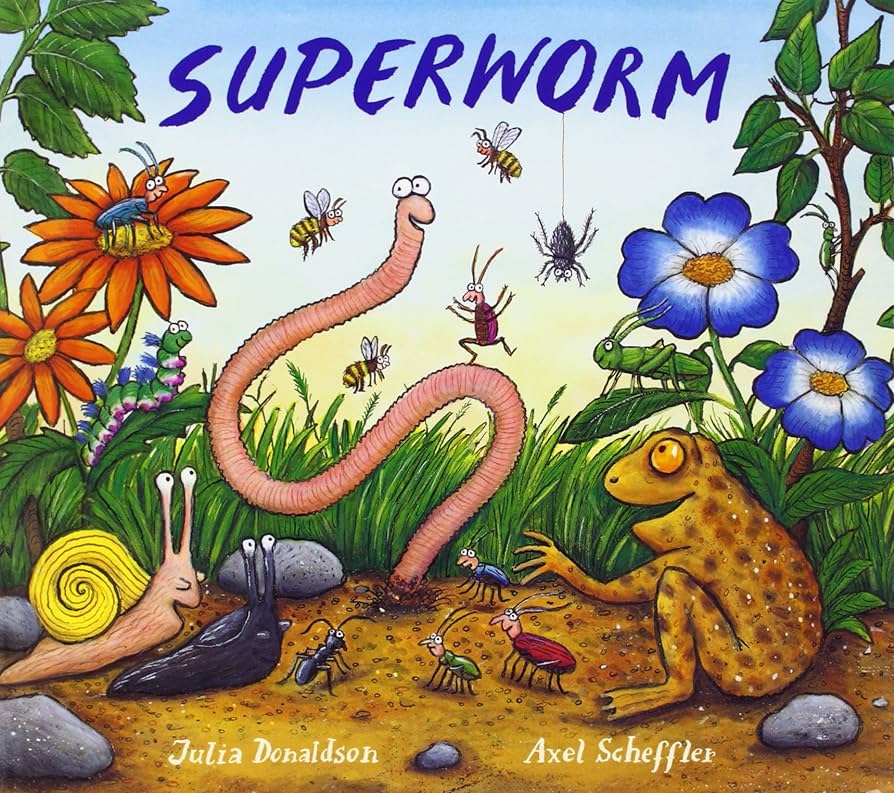 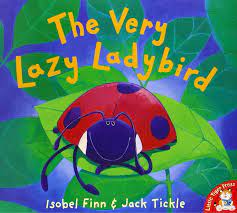 ‘As a family we live, love, learn and celebrate with Jesus.’